Welcome!
Nagios World Conference 2012
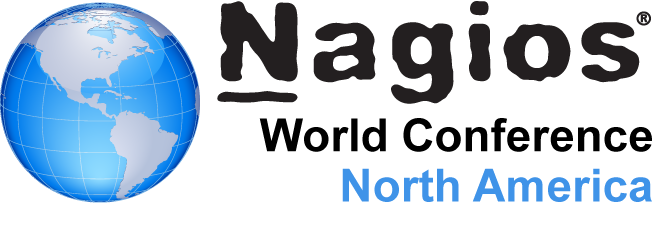 What Is Nagios?
Technology is Ubiquitous
It makes our lives easier
It makes systems work
It makes business run
Technology is great!
Except when it breaks
At the worst time
When you don’t expect it
And you weren’t the first to know
And can’t fix it fast enough
And need to find a new job
What Nagios Does
Monitors entire IT infrastructure
Identifies problems
Alerts appropriate staff
What Nagios Provides
Increased uptime
Faster problem resolution
Peace of mind
Nagios Monitoring Solutions
Nagios Core
Monitoring engine
Alerts and notifications
Extendable
Nagios XI
Nagios XI
Dashboards
Web configuration
Auto-discovery
Advanced reports
Easy-to-use
Nagios Fusion
Nagios XI
Nagios XI
Nagios XI
Nagios Core
Nagios Core
Nagios Fusion
Central dashboard
Multiple servers
Authentication
Reports
Recent Developments
Project Development
700 new projects
3500 projects
exchange.nagios.org
Nagios Core
Worker
Worker
Worker
Worker
Nagios Core 4
Worker Processes
Internal Structure
Performance
Scalability
Nagios XI 2012
Bulk management
Capacity planning
Scheduled reporting
Audit logging
Advanced reporting
More wizards
Nagios Fusion 2012
Centralized reports
New visualizations
Fused graphs
Nagios Mobile
Remote access for XI, Core
Acknowledge problems
Schedule downtime
Disable notifications
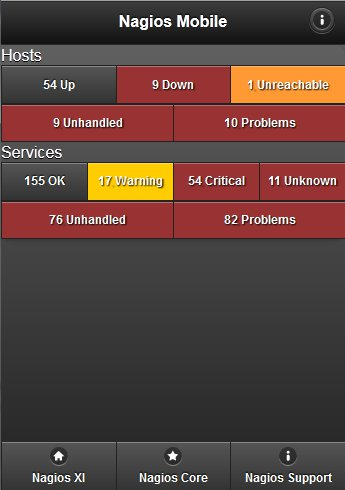 NSTI
Manage SNMP traps
See unhandled traps
Integrates with XI, Core
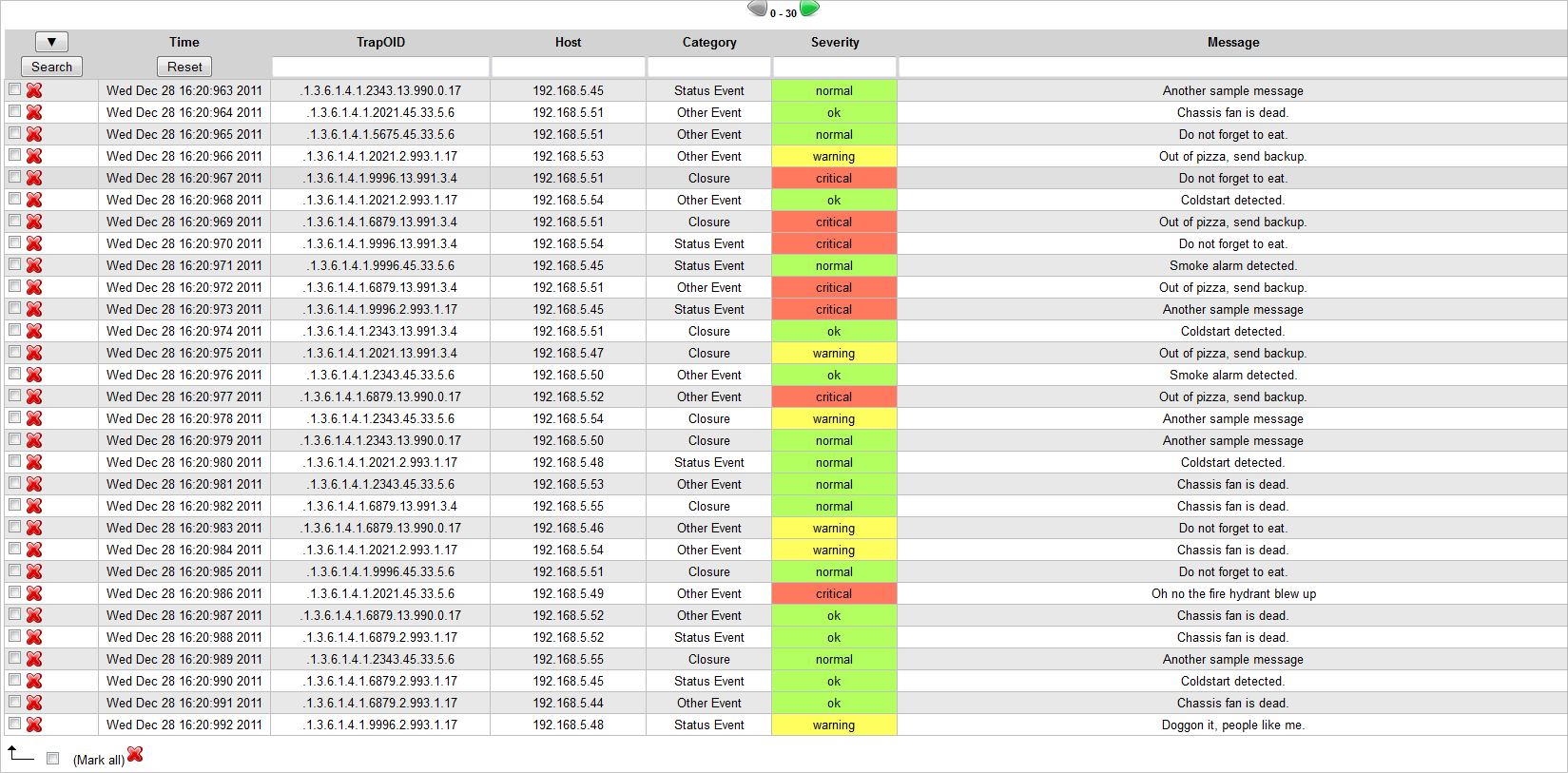 Nagios
Win/Lin/Mac
NRDS
The Problem: 
How to monitor remote devices?
How to monitor roaming devices?
How to update remote configs?
How to install remote plugins?
Nagios
Win/Lin
NRDS
Passive monitoring agent
Built on NRDP
Centralized configuration
Automatic plugin deployment
Nagios server is public
NRDS In Nagios XI
Web-based wizard
Easy client installation
Plugins deployed from server
Monitoring data sent passively
Upcoming Solutions
Nagios
Win/Lin/Mac
Nagios Reflector
The Problem:
How to monitor remote devices?
How to monitor roaming devices?
Two Firewalls + NAT
Nagios server is private
Reflector
Nagios
Win/Lin/Mac
Nagios Reflector
Hosted service
Monitor remote machines
Public reflector
Punch through firewalls
Supports NRDP + NSCA
Nagios Reflector In Nagios XI
Register online
Configure client
Run wizard in XI
Select items to monitor
NPush
The Problem: 
How to simplify agent installation?
How to modify remote config?
Nagios
Windows
NPush
Automatically deploy agents
Customized deployments
Deploy, configure, go!
Install, uninstall, reconfigure
New Products Under Development
Nagios Incident Manager
Incident/Issue Management
Nagios Incident Manager
Lightweight ticketing system
Teams and users
Attach notes, files
Integration with XI and Core
Callback API
Nagios Network Analyzer
NetFlow and sFlow Monitoring
Nagios Network Analyzer
Who’s using what?
NetFlow and sFlow
Usage graphs
Custom queries
Integration with XI and Core
Nagios Reactor
Event Handler and Workflow Management
Nagios Reactor - Goals
Make event handlers easier
Web-based configuration
User-definable event chains
Include common tests and actions
Allow for custom tests and actions
Nagios Reactor - Event Chains
Nagios Reactor - Event Chains
Nagios Reactor - Event Chains
Nagios Reactor - Event Chains
Nagios Reactor - Event Chains
Nagios Reactor - Event Chains
Nagios Reactor - Event Chains
Nagios Reactor - Event Chains
Nagios Reactor - Event Chains
Nagios Reactor - Event Chains
Nagios Reactor - Event Chains
Nagios Reactor - Event Chains
Nagios Reactor
Event chains
Workflows
Steps
Conditions
True/False actions
One More Thing
For Attendees
Your choice of free product license
go.nagios.com/attendees
Thank You
-
Enjoy The Conference!